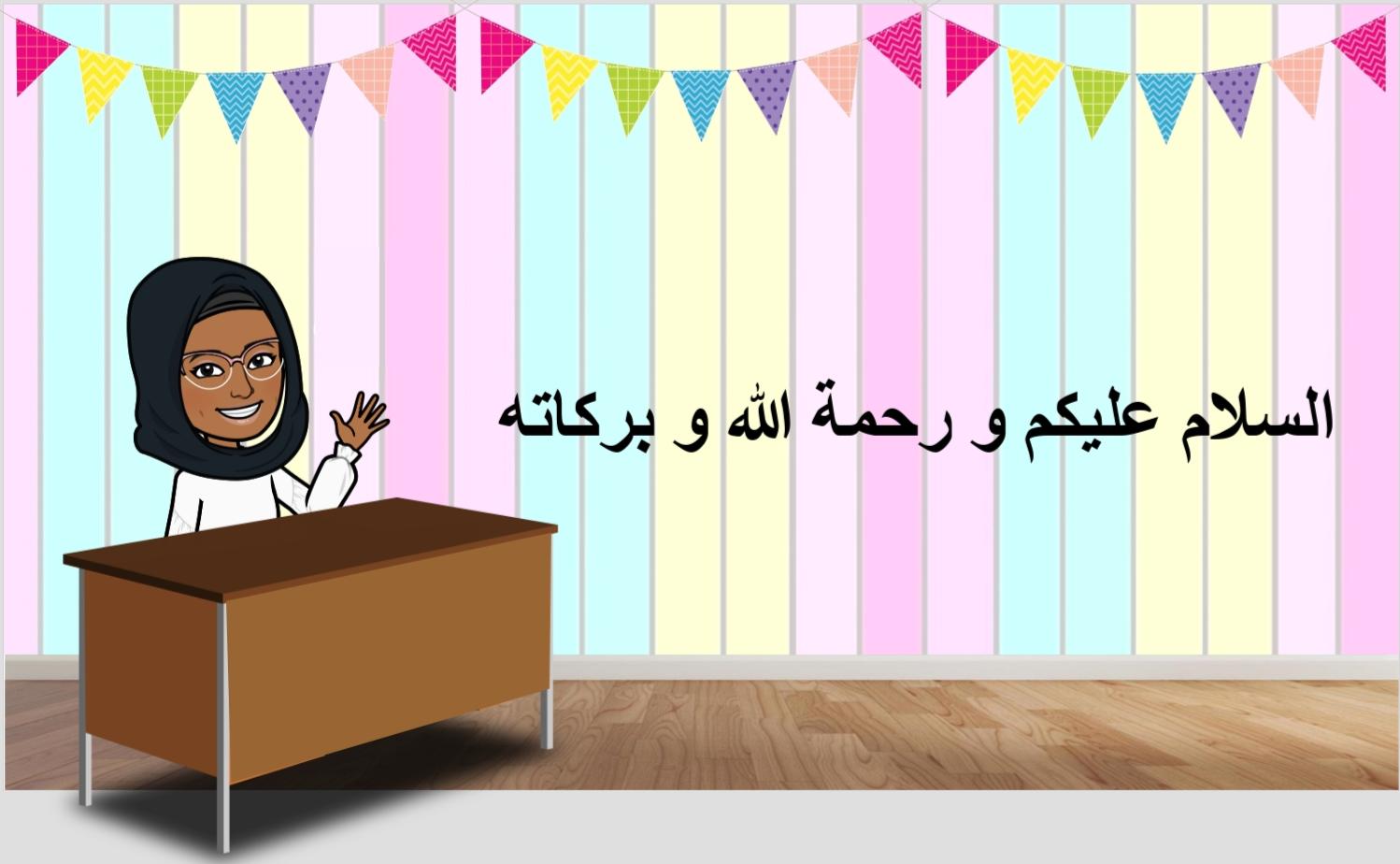 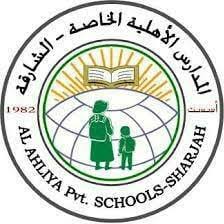 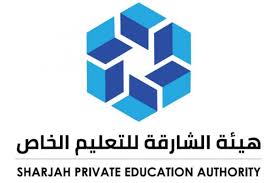 مادة :الدراسات الاجتماعية.         الصف الرابع 
العرض والطلب في حياتنا اليومية 
   المعلمة أسماء ثروت
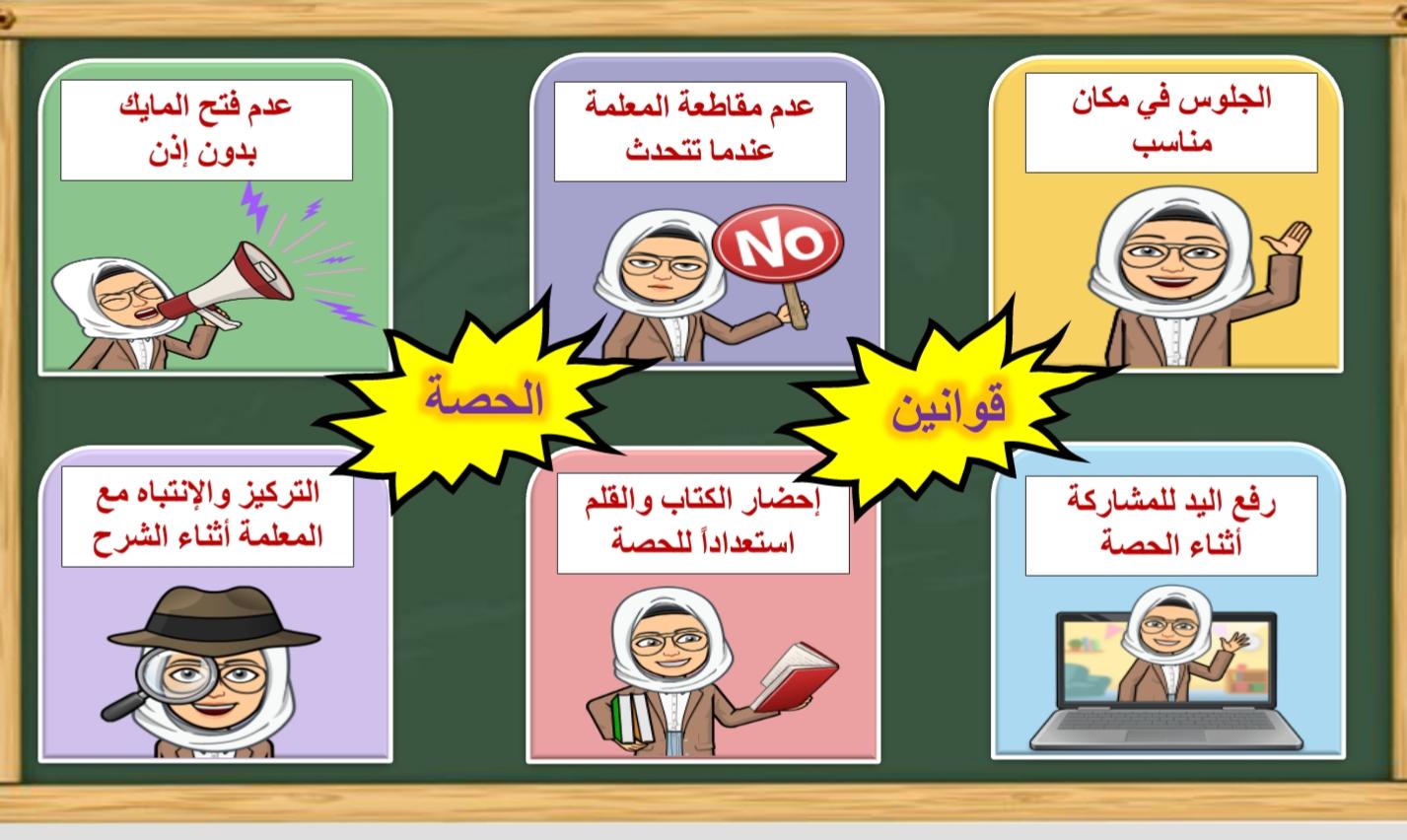 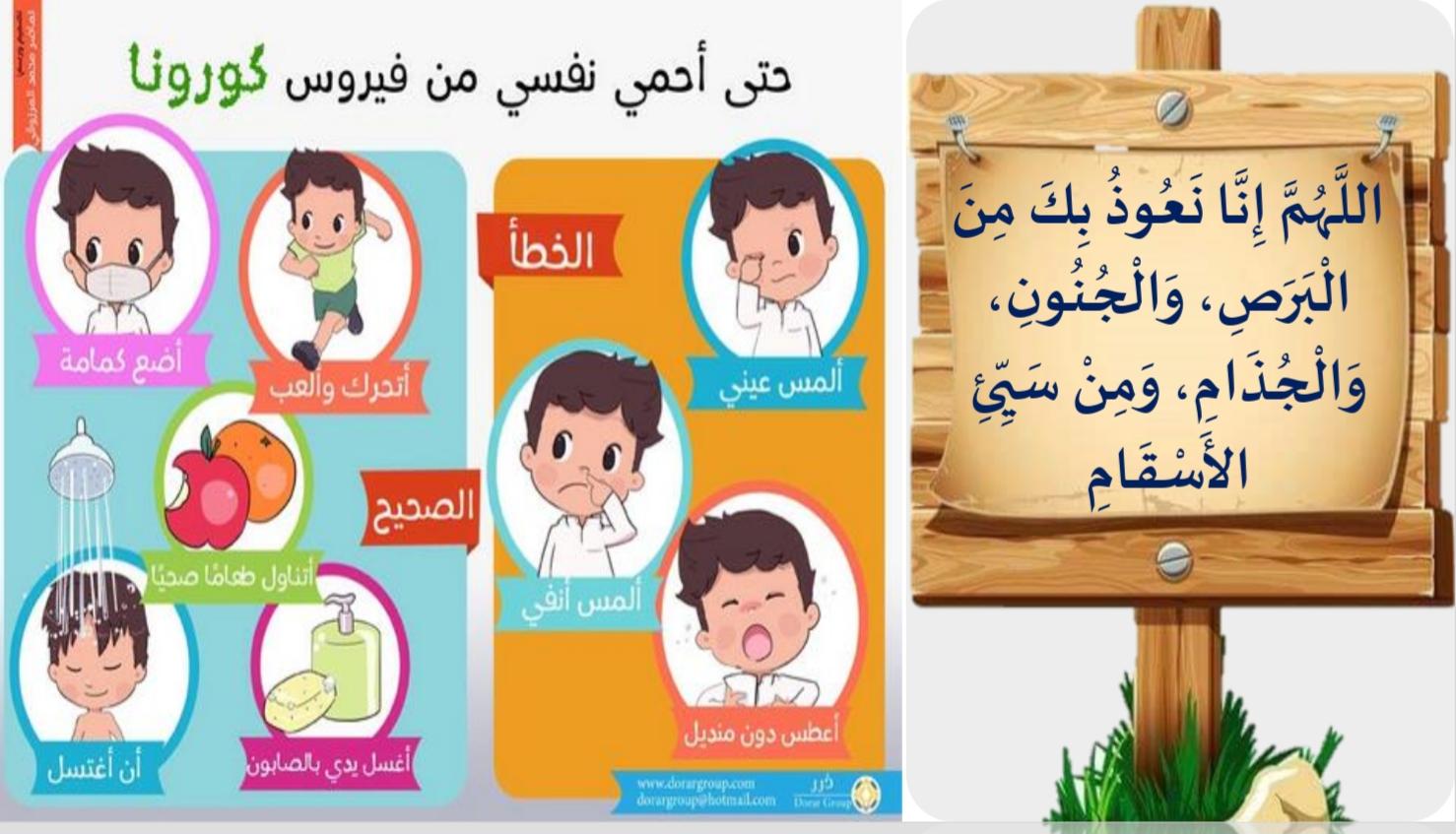 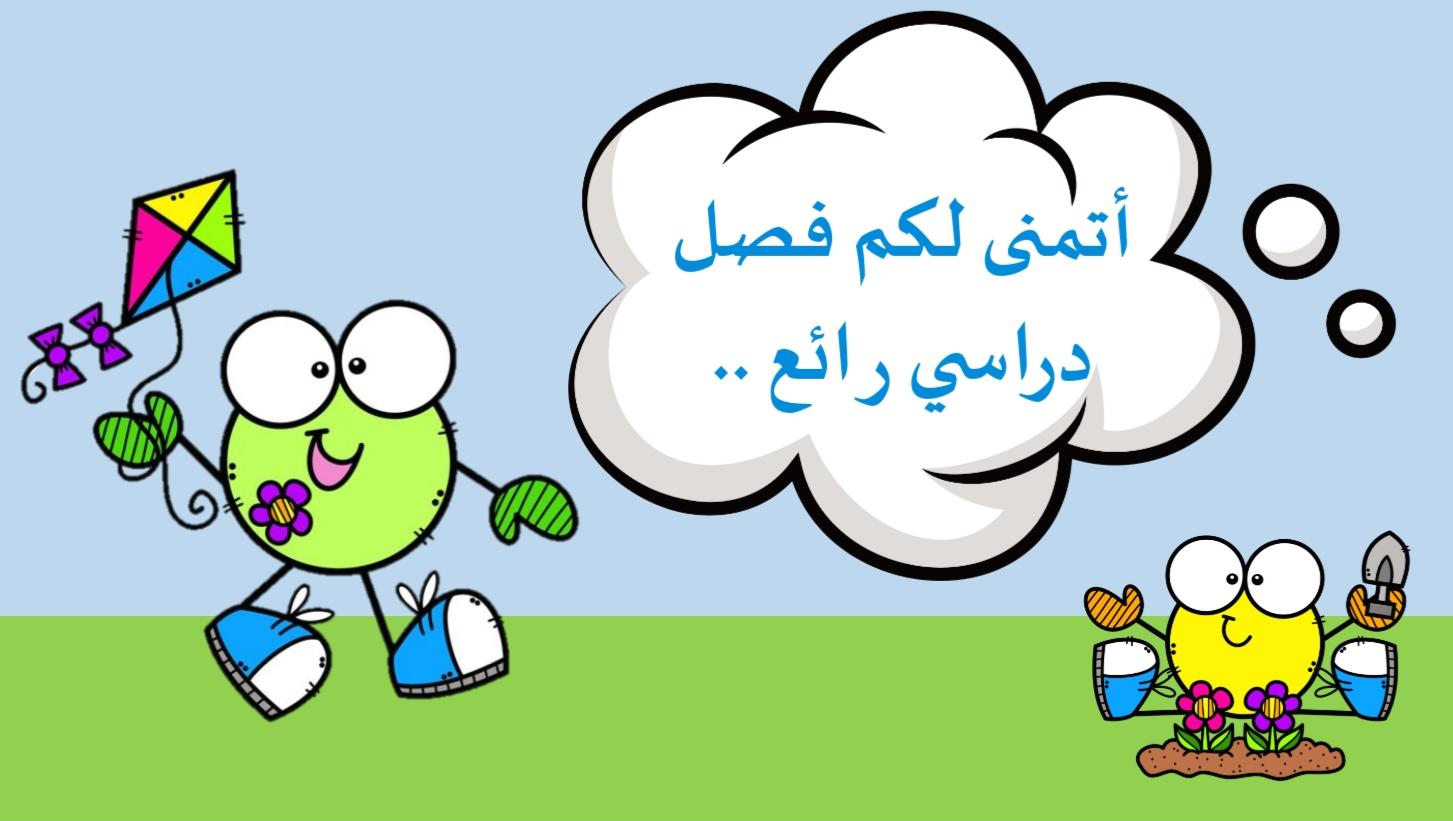 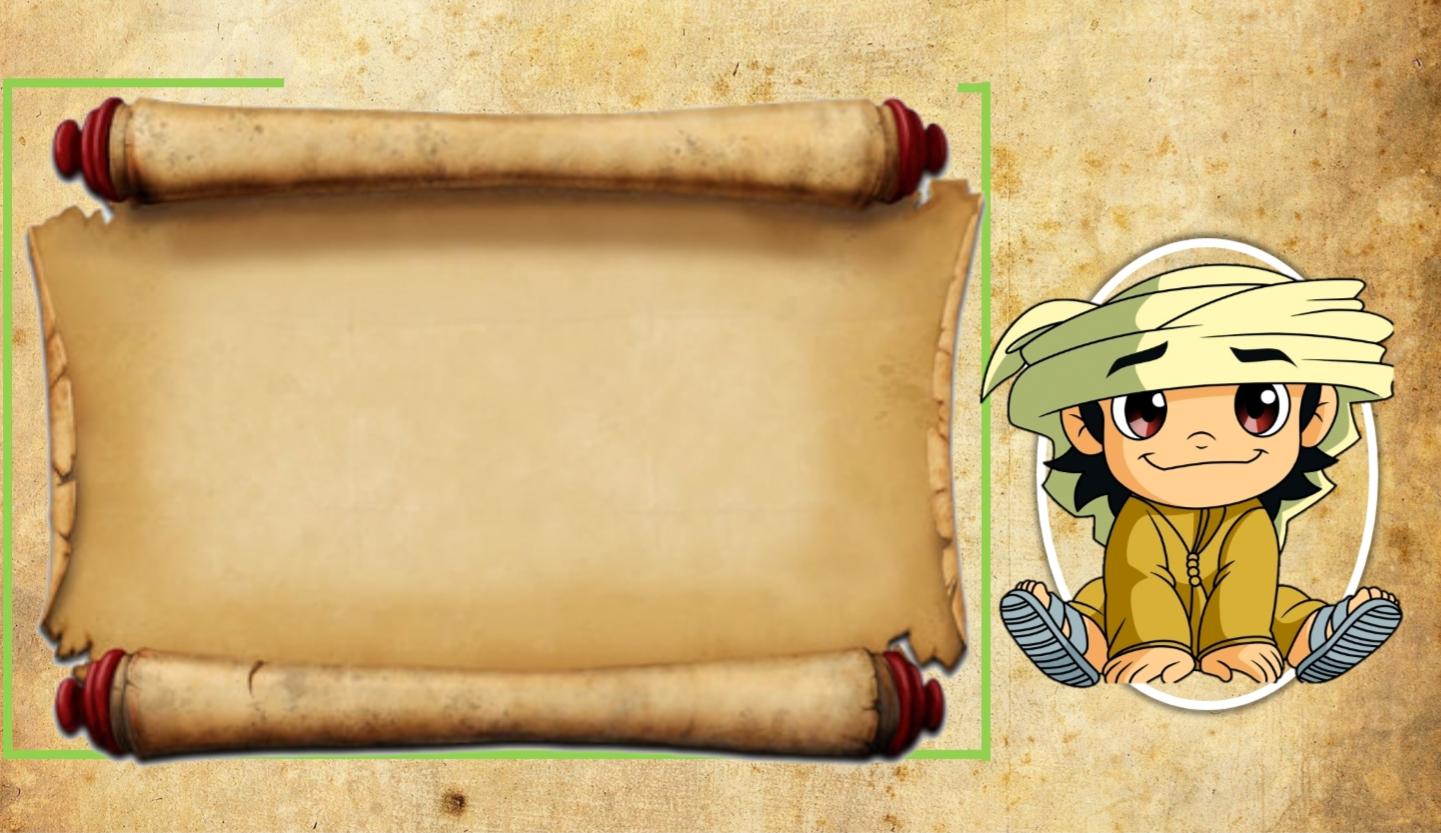 العرض والطلب في حياتنا اليومية
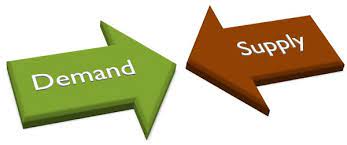 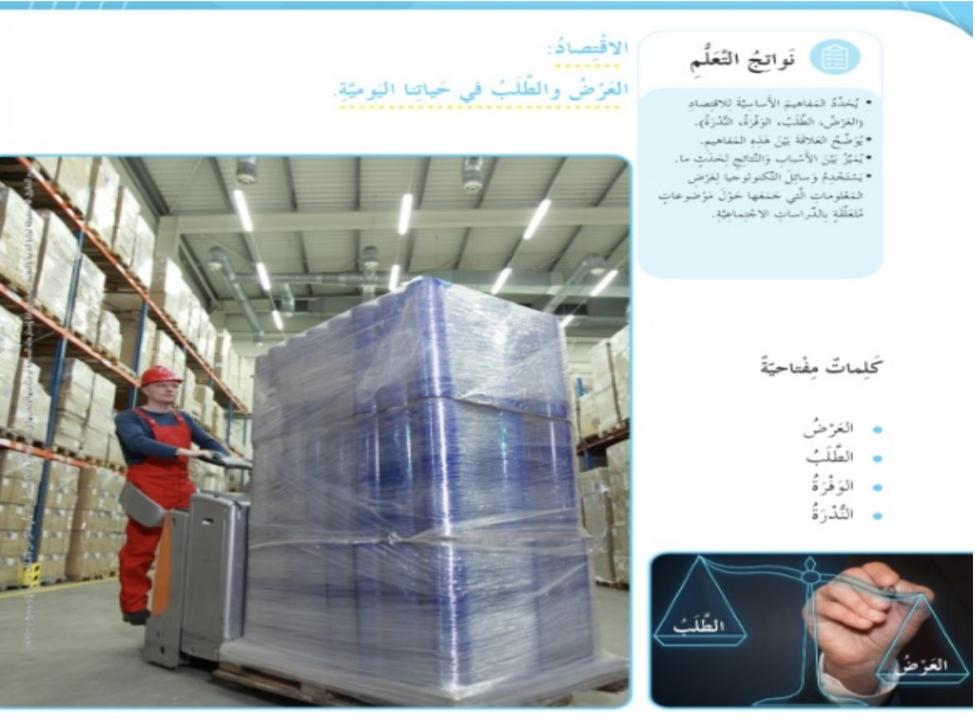 نواتج التعلم
*يحدد المفاهيم الأساسية للاقتصاد 
(العرض /الطلب/الوفرة/الندرة) . 
*يوضح العلاقة بين هذه المفاهيم. 
*يميز بين الأسباب والنتائج لحدث ما. 
*يستخدم وسائل التكنولوجيا لعرض المعلومات التي جمعها حول موضوعات متعلقة بالدراسات الاجتماعية والتربية الوطنية.
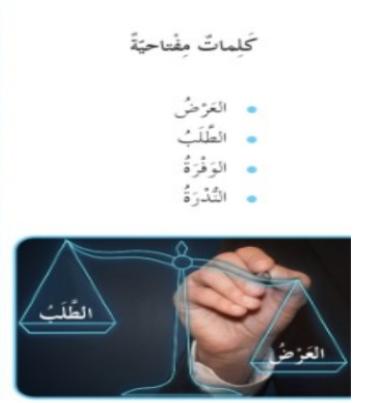 ما هو الاقتصاد ولماذا يتم تدريسه
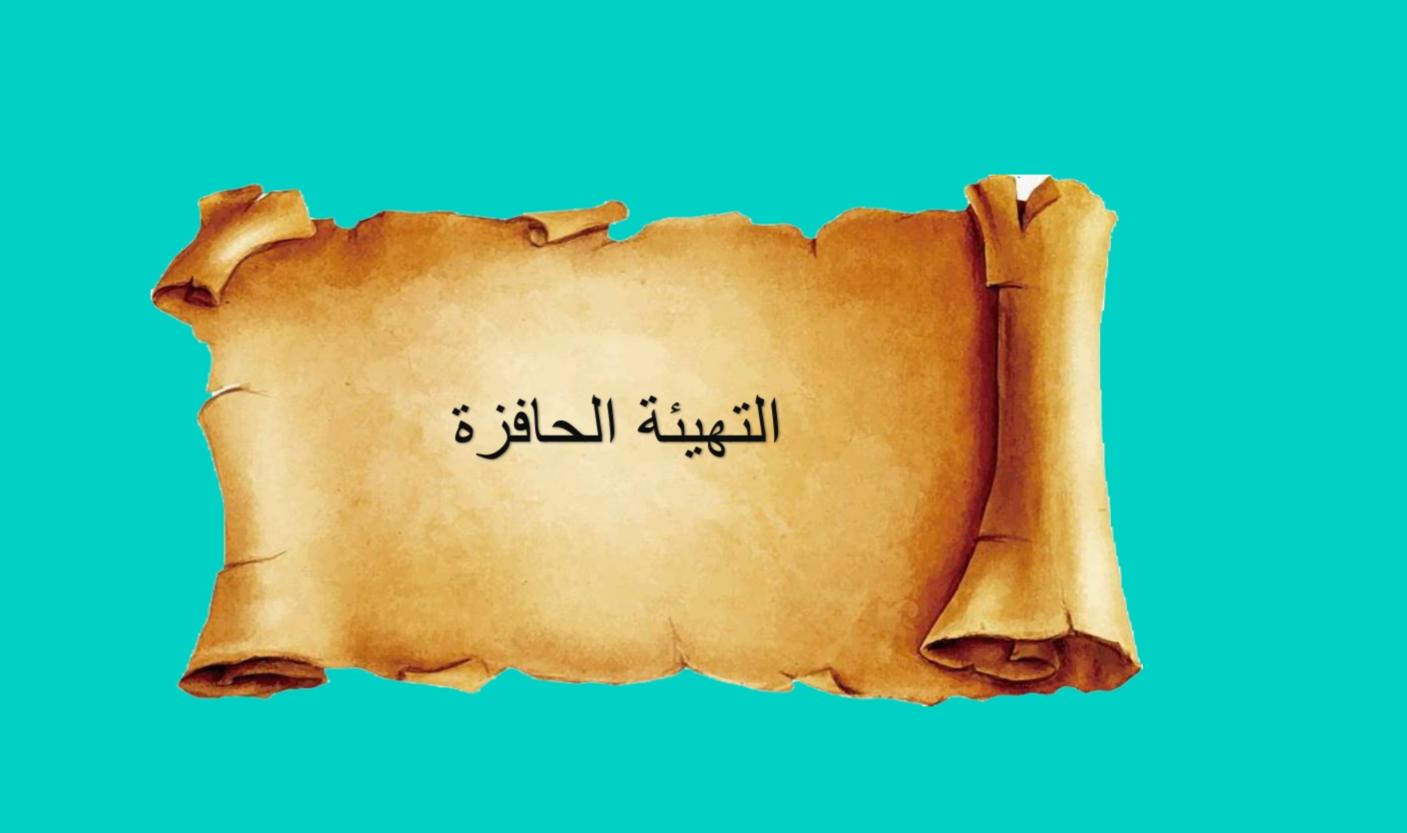 انظر إلى الصور وتحدث
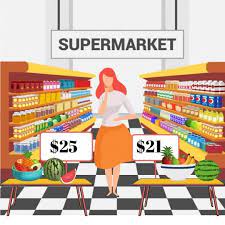 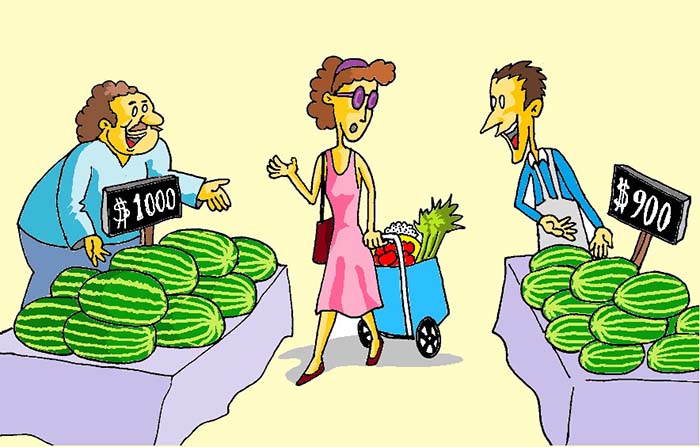 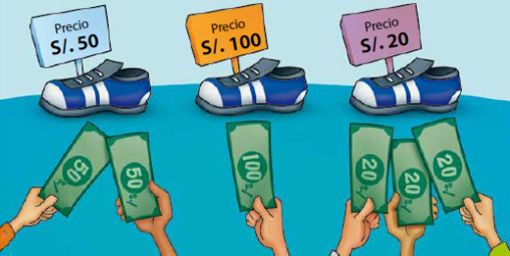 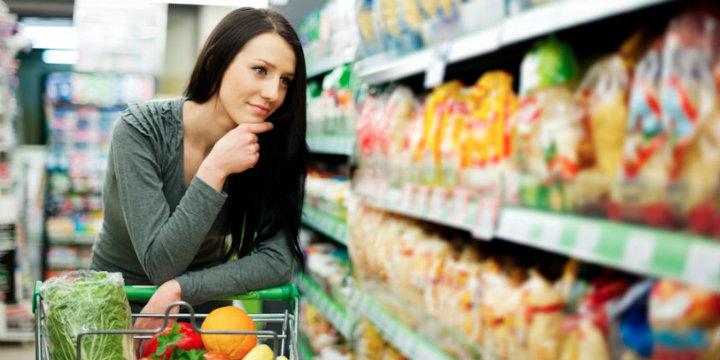 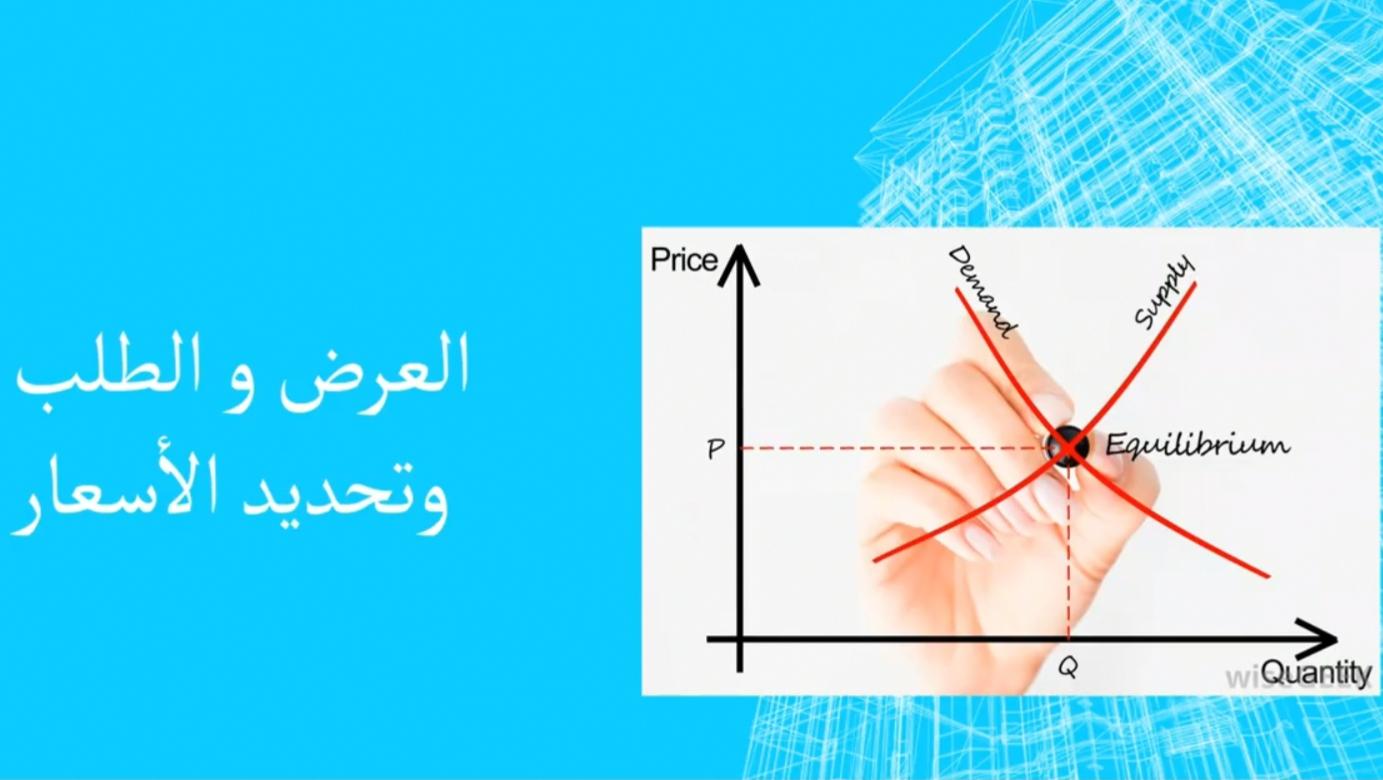 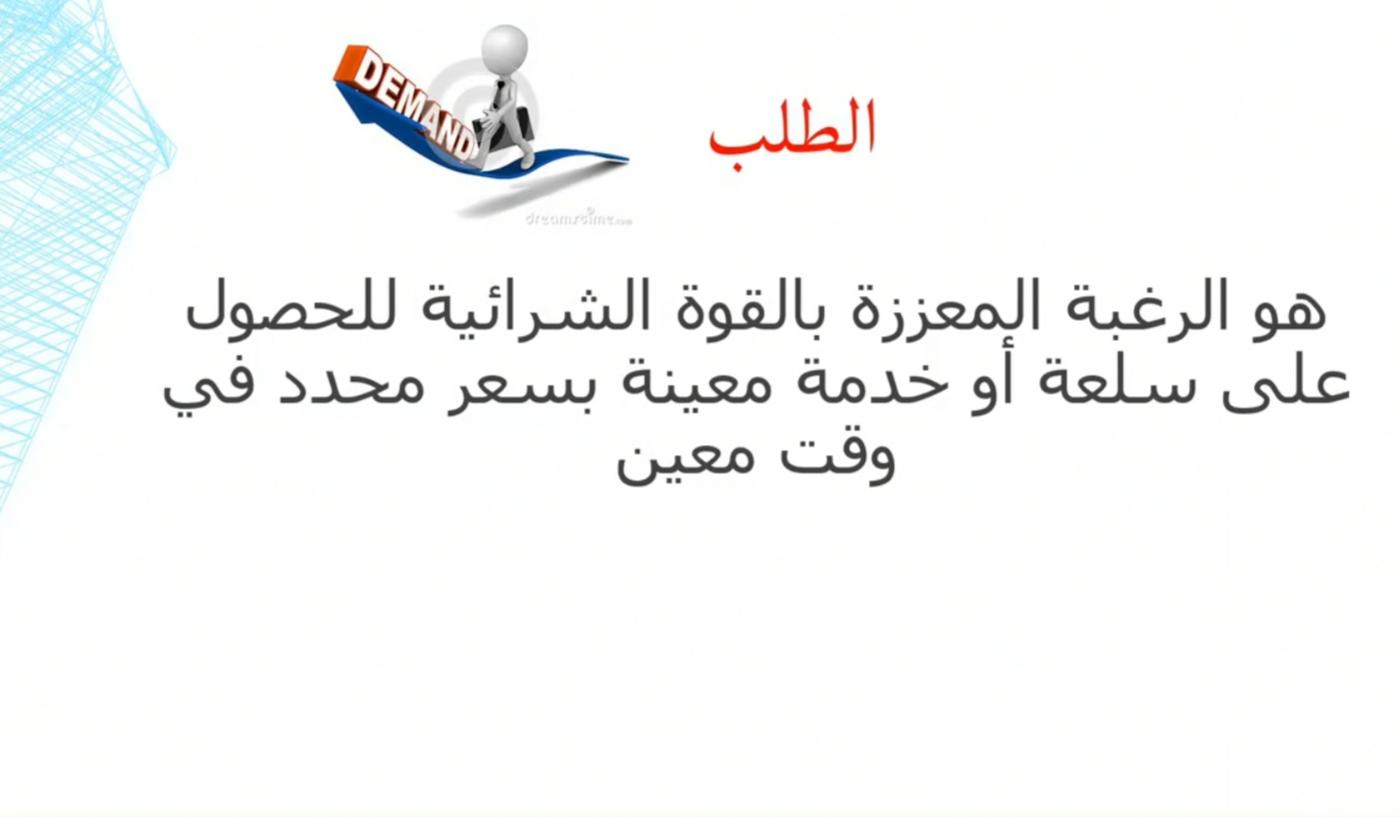 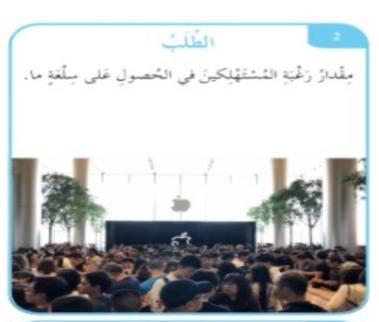 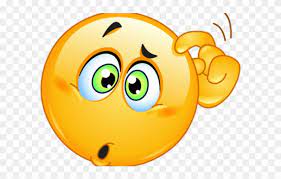 هل الرغبة الشرائية تتفق في نفس الوقت
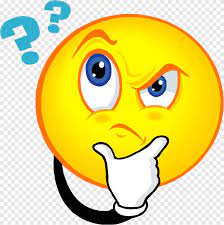 هل تختلف نفس السلعه في الأسعار
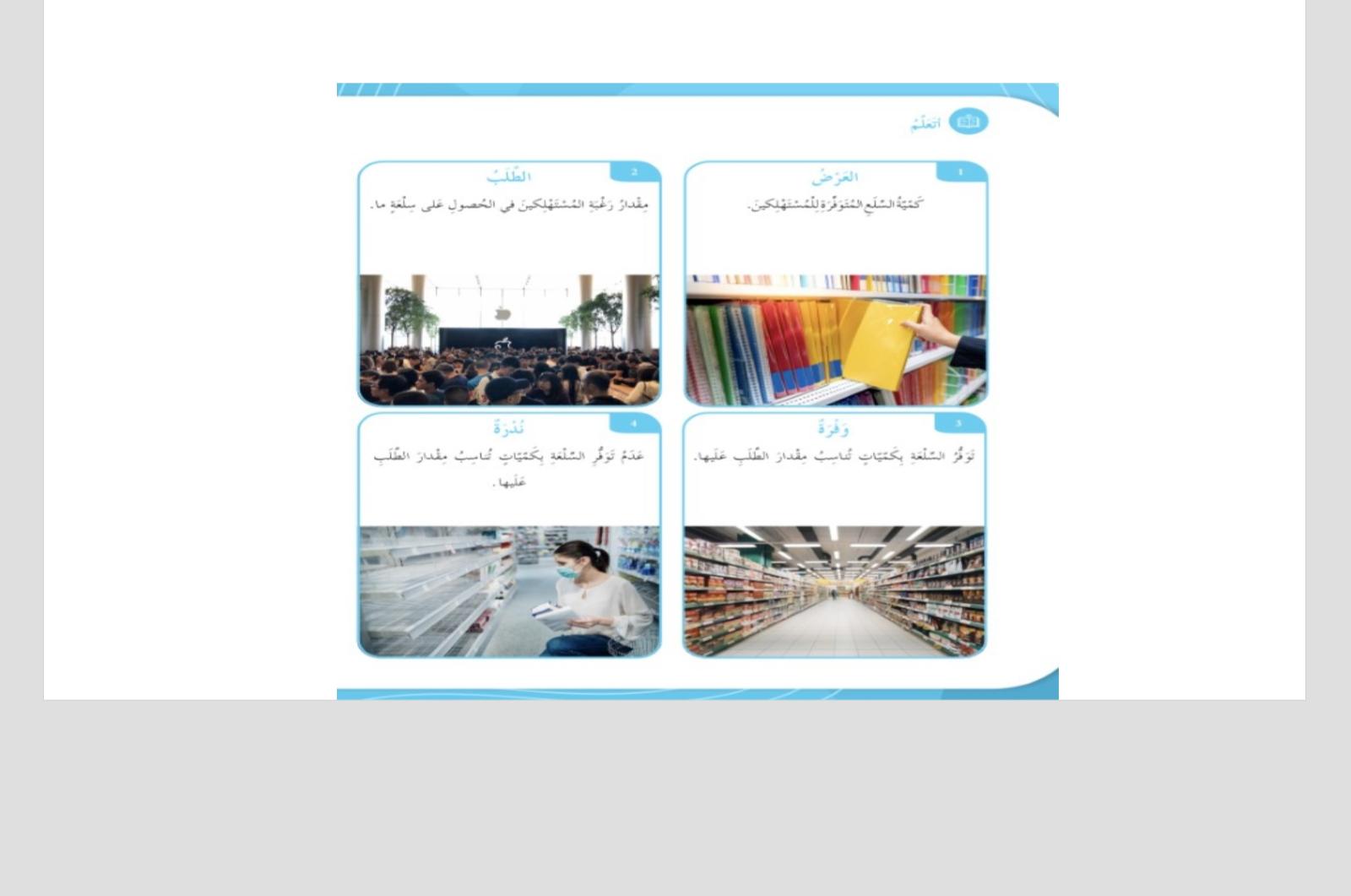 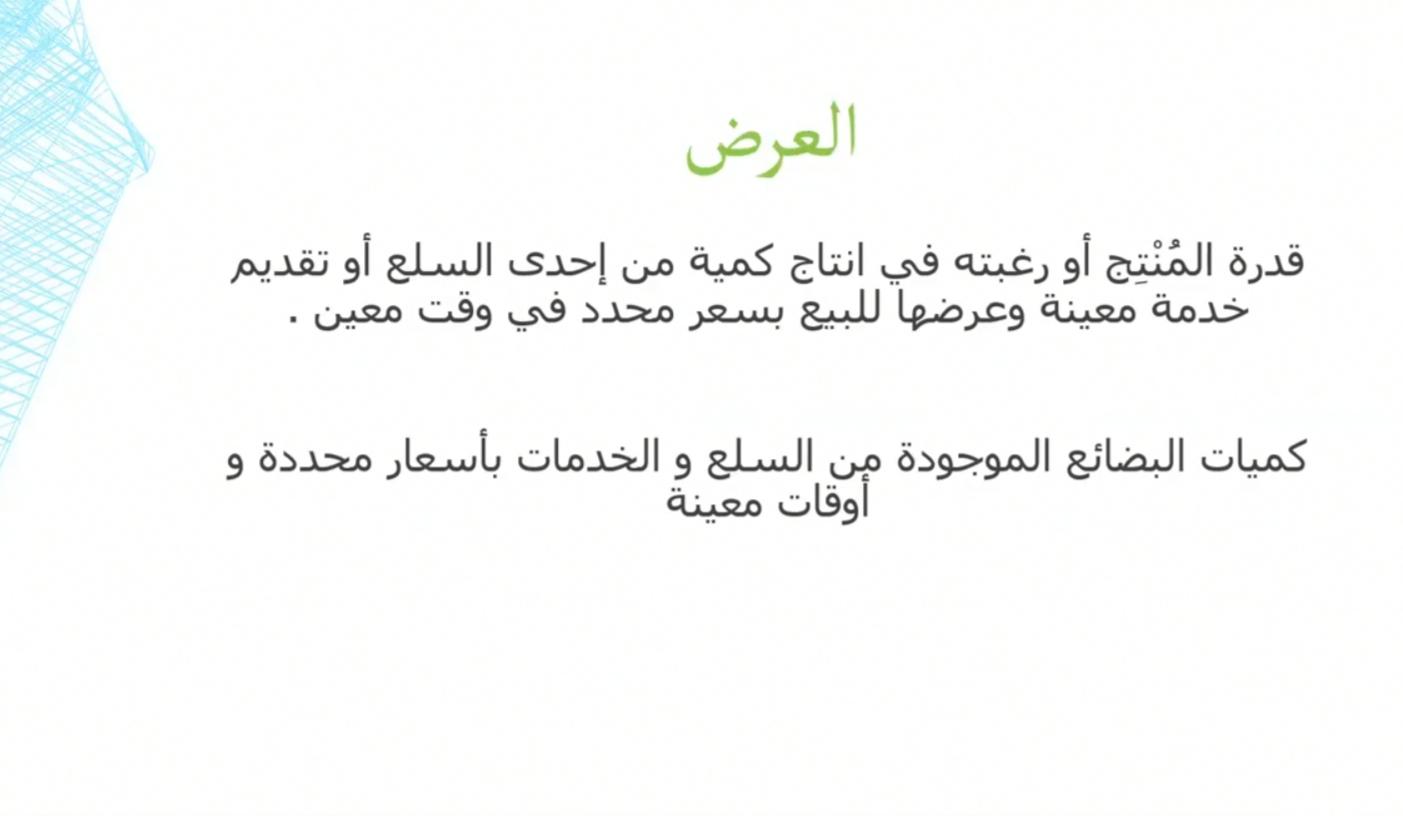 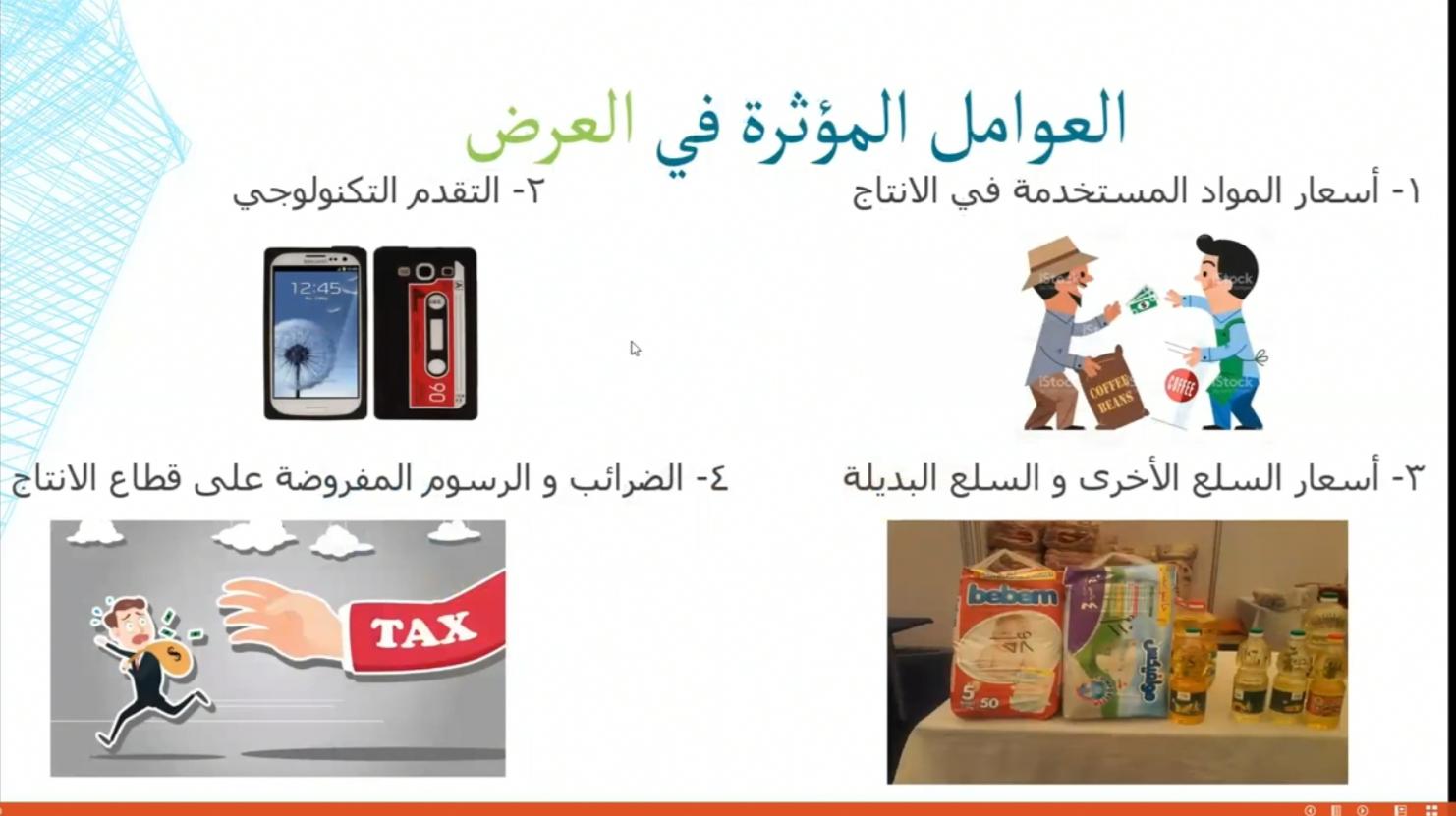 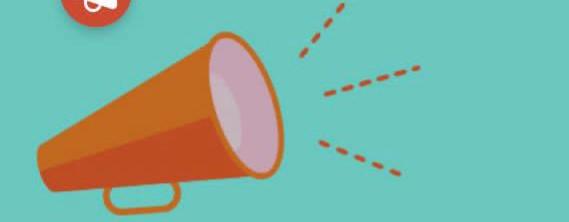 ما هي العلاقة بين العرض والطلب
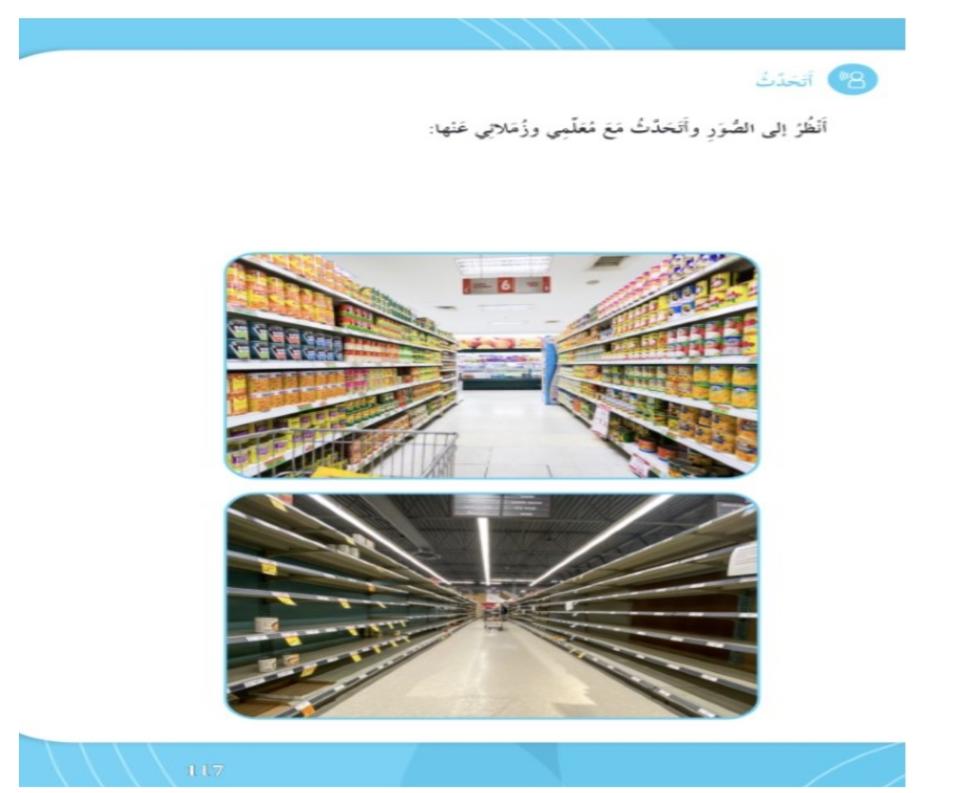 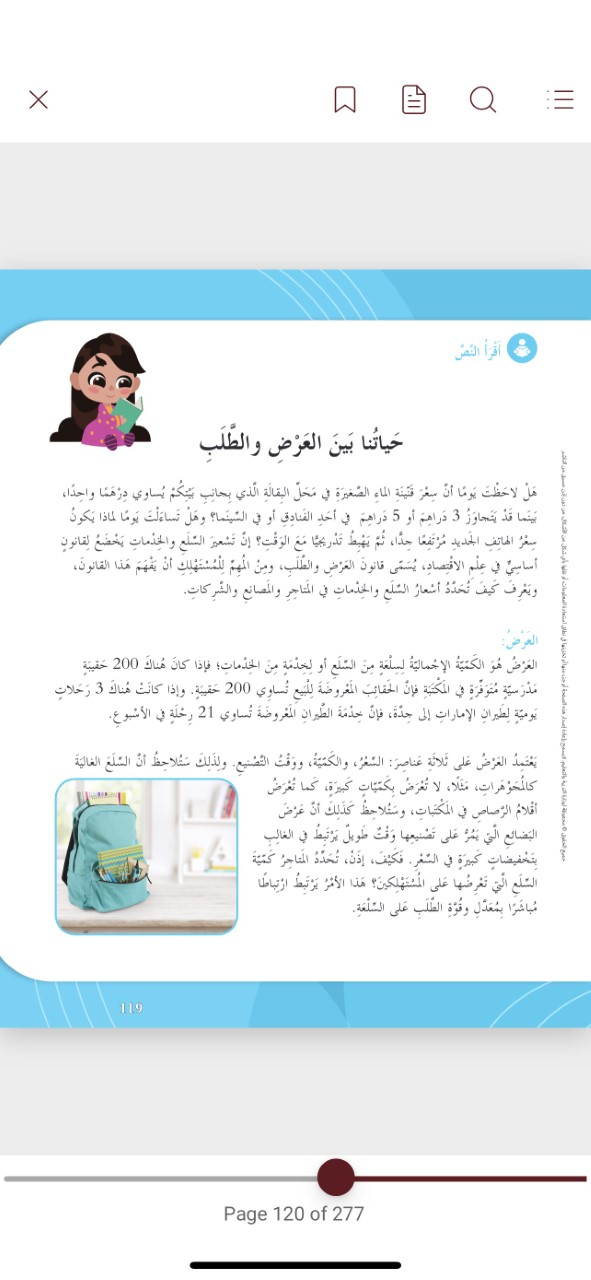 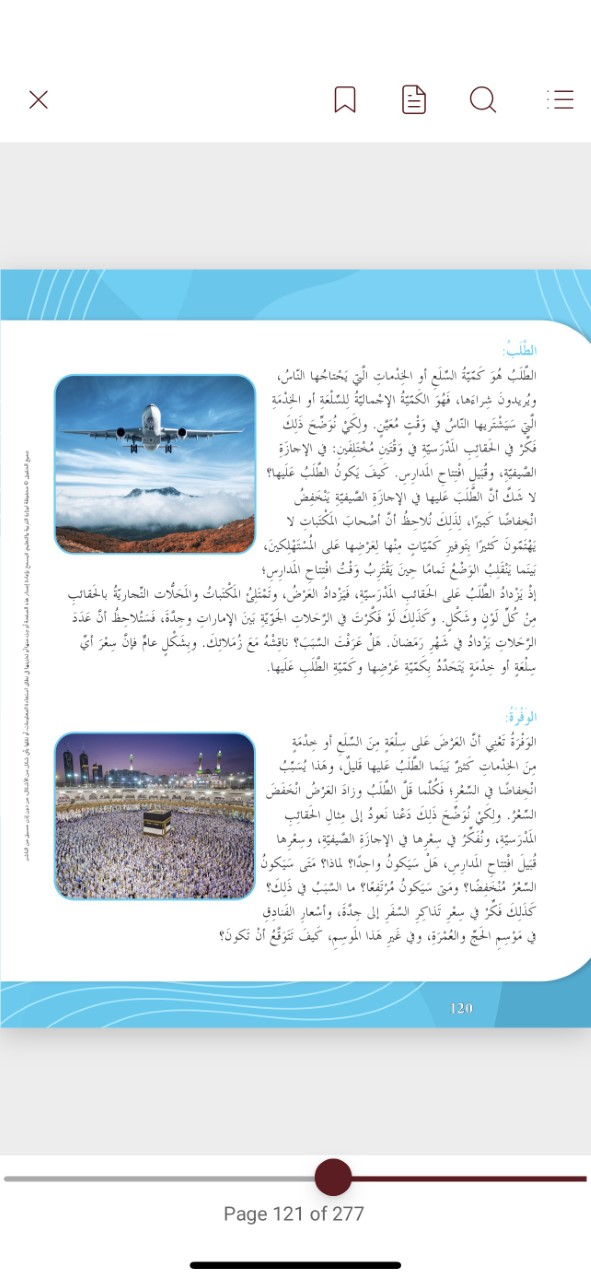 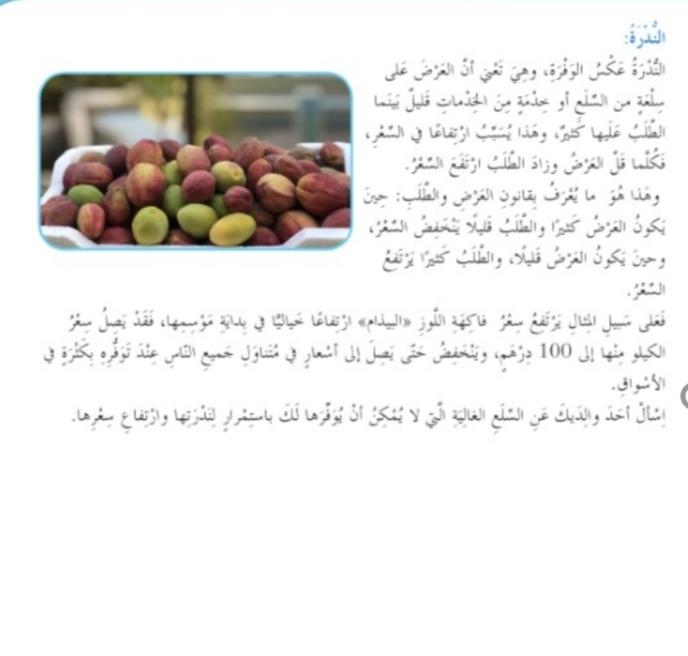 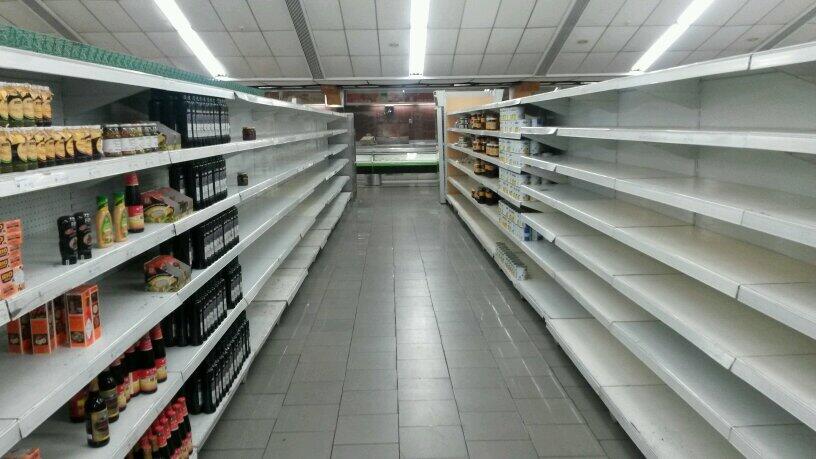 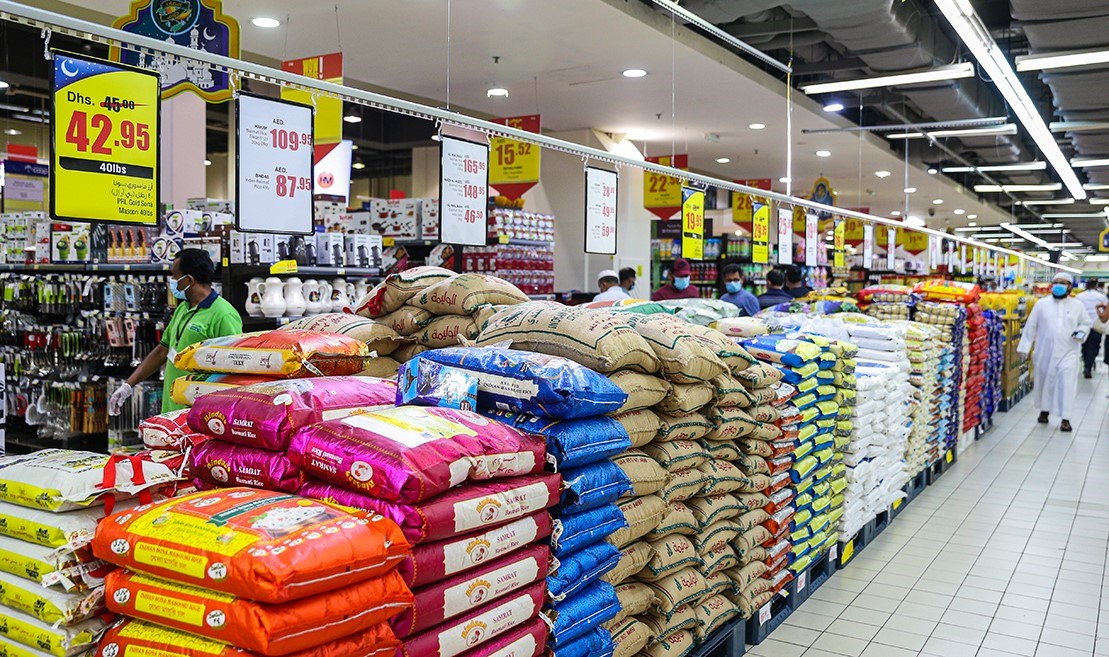 استنتج الفرق بين الصورتين
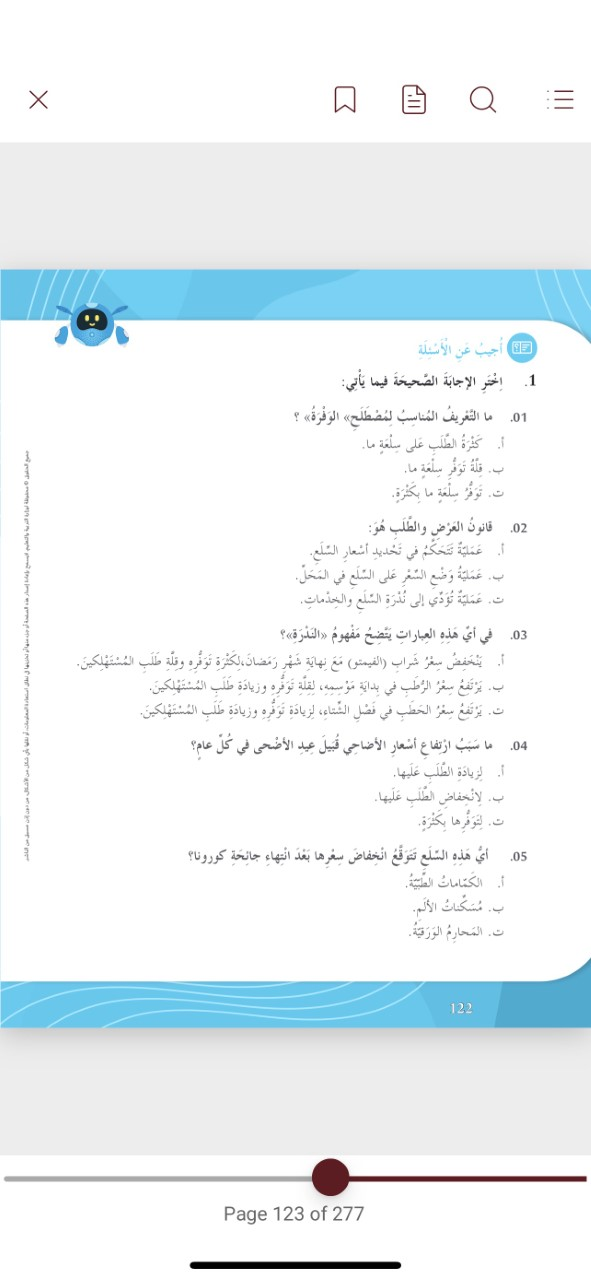 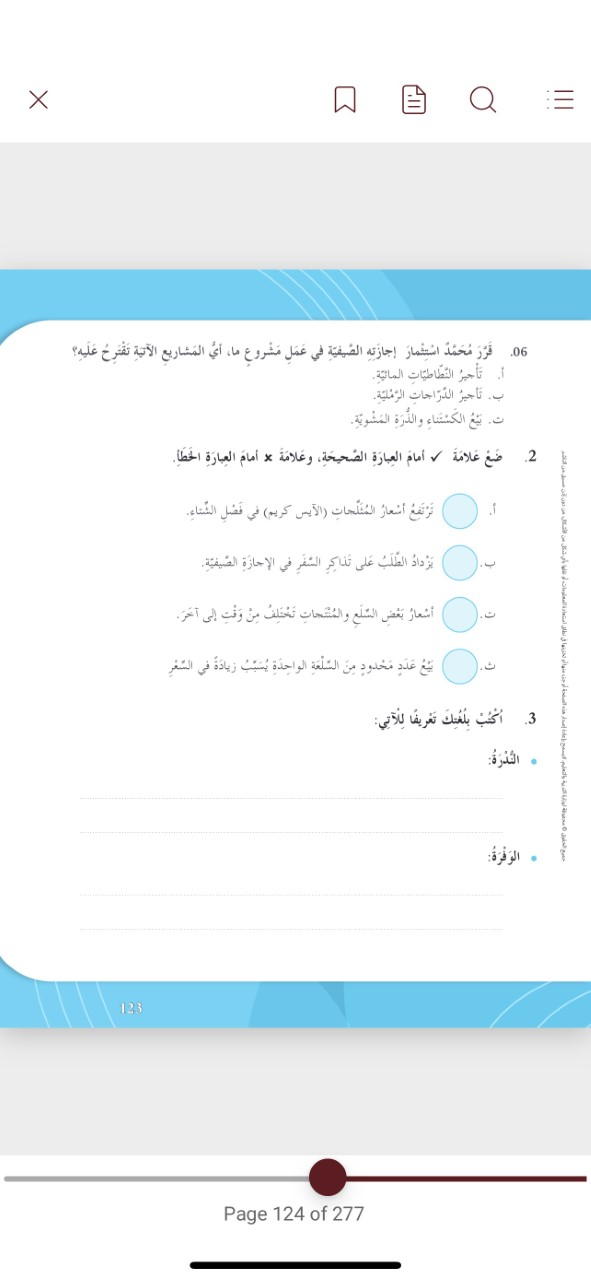 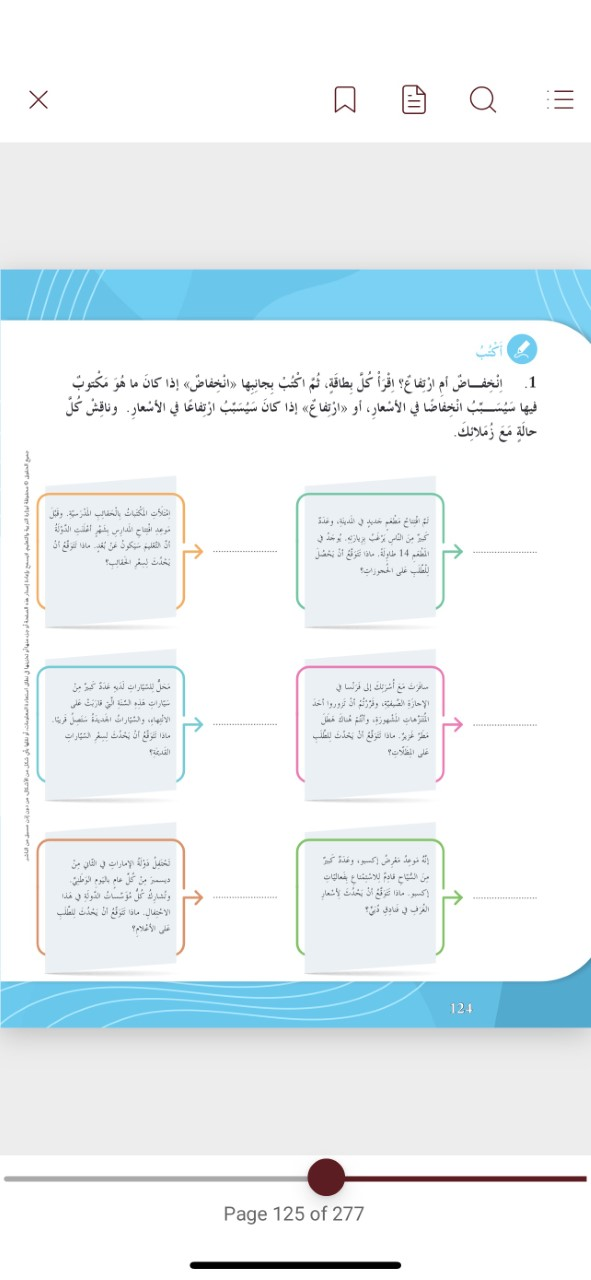 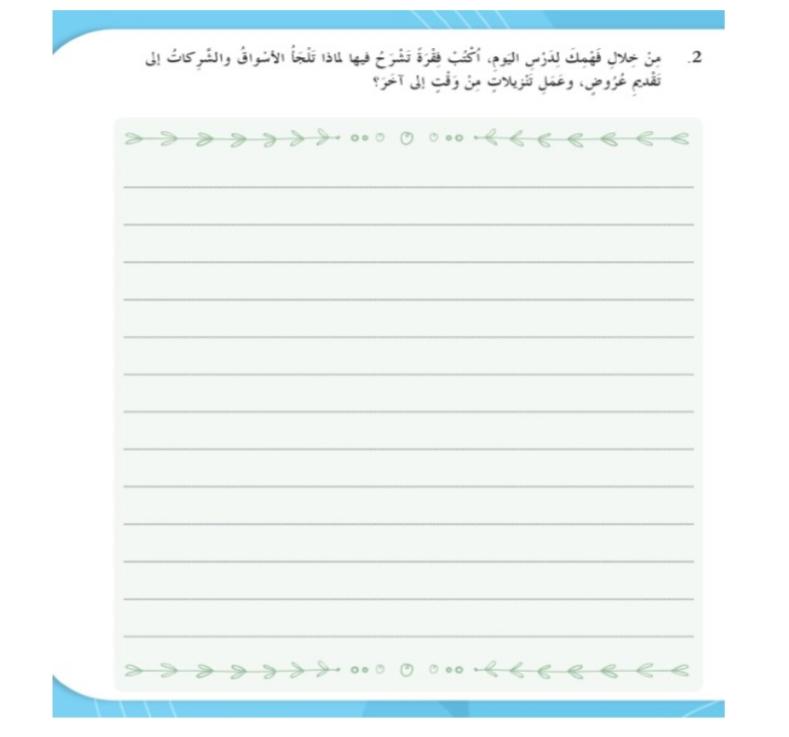 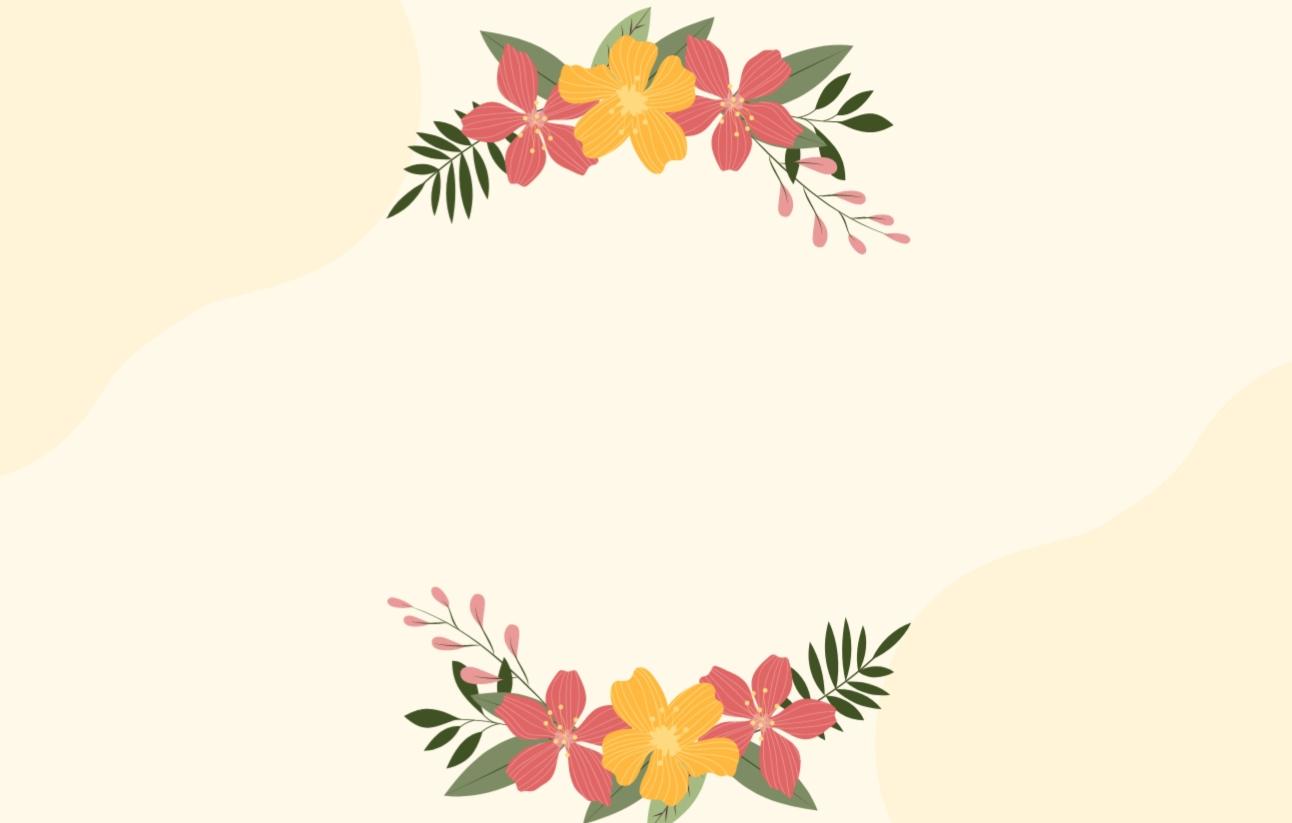 شكرًا لحسن استماعكم أعزائي الصغار ..